Learning intentionHistory of transport.
There are four main types of transport.
Water		Air		Land		Space
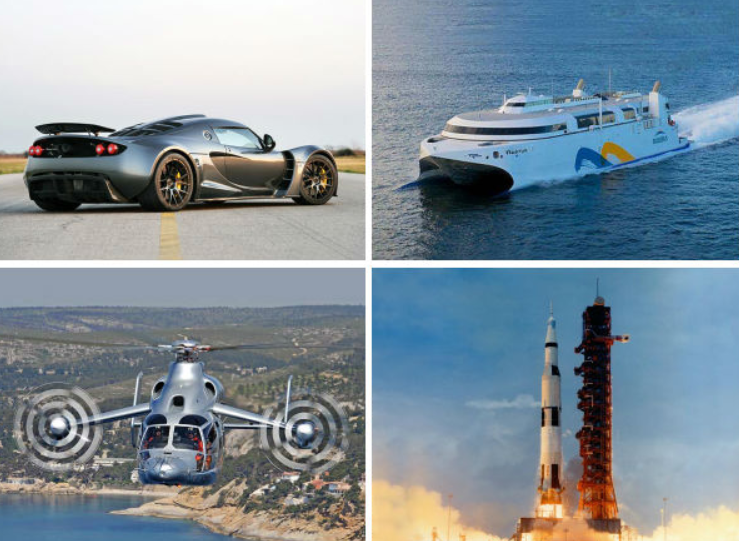 8,000BC
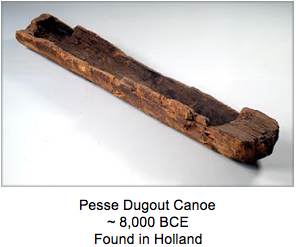 The oldest boat ever found
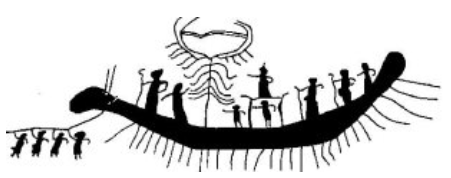 3,500BC
The wheel was invented
Horses were first used
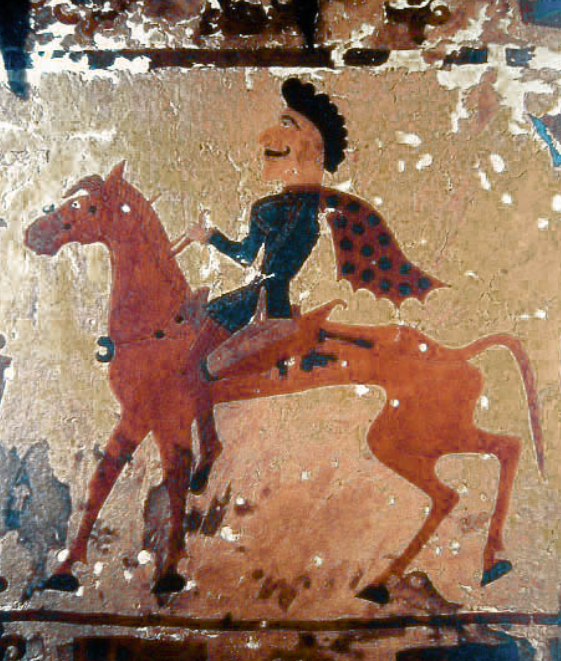 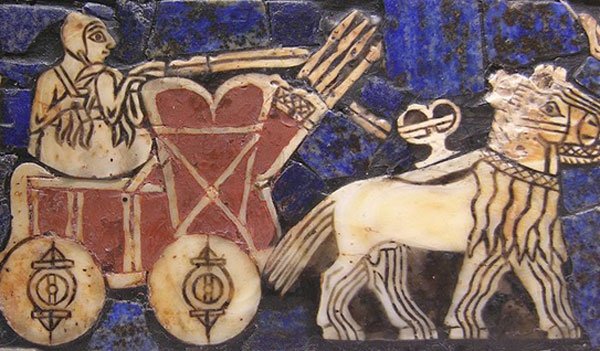 3,000BC
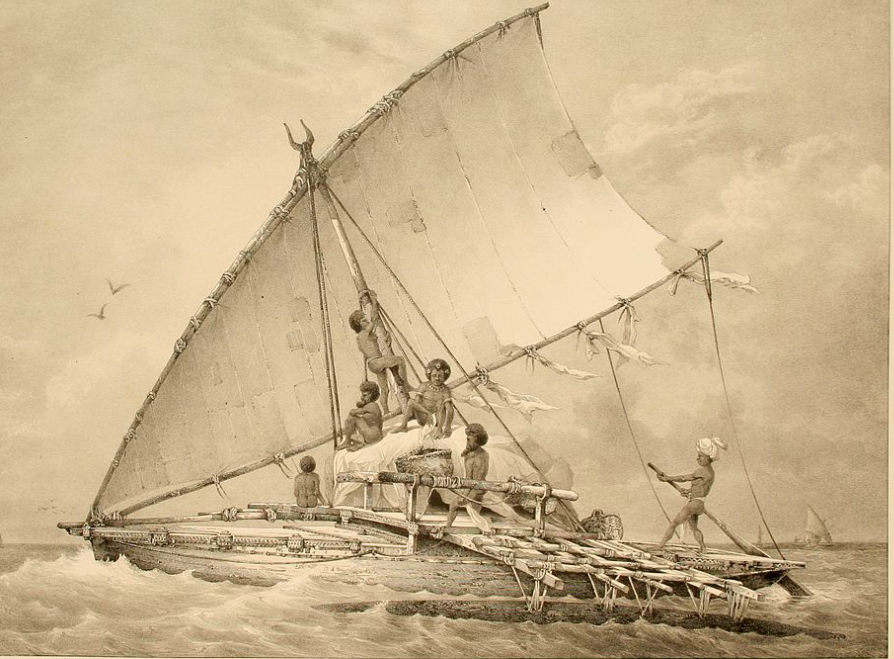 Sails were first used on boats
1,100AD
Horse draw carriages used.
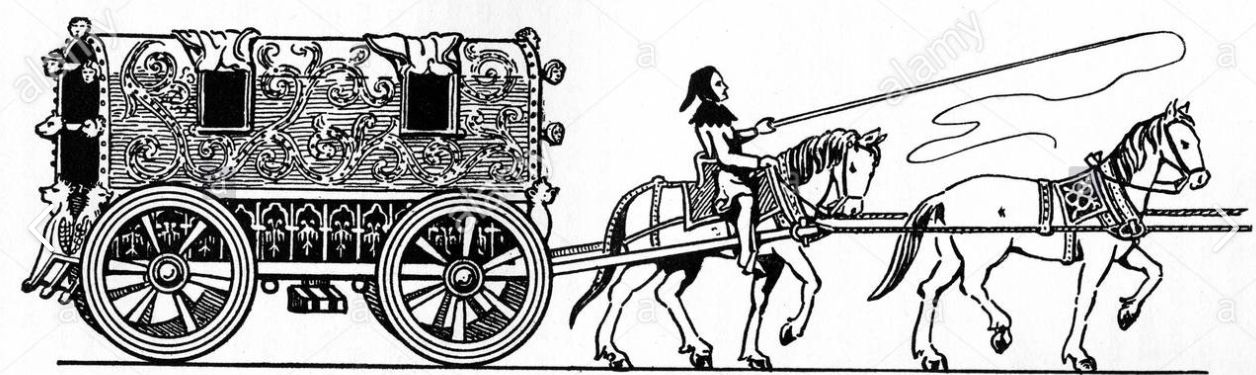 1772
The first steam powered boats.
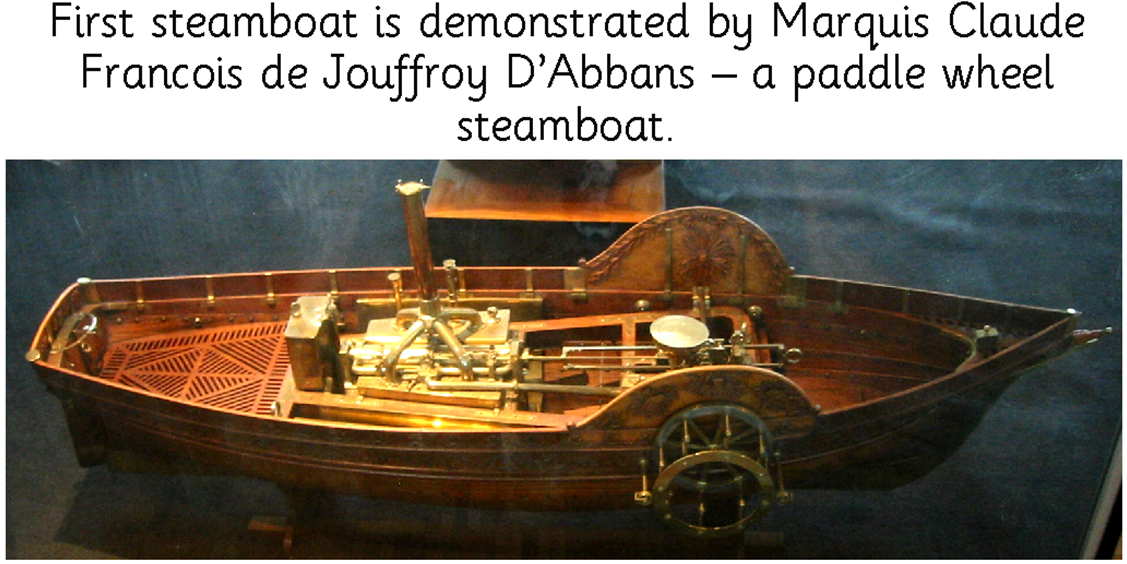 1783
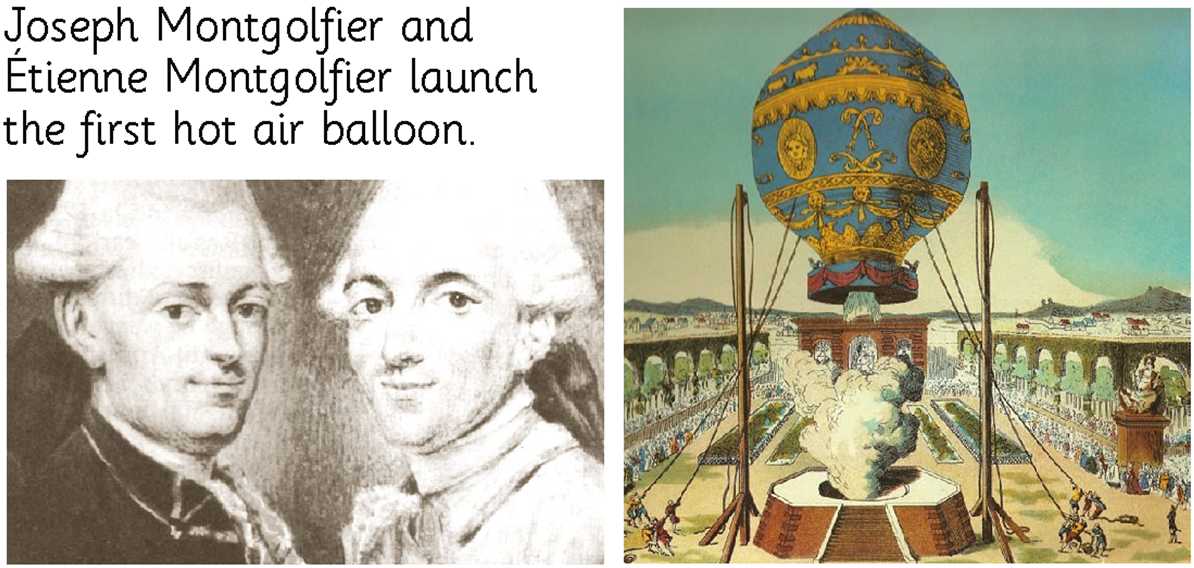 First flying machine the hot air balloon.
1814
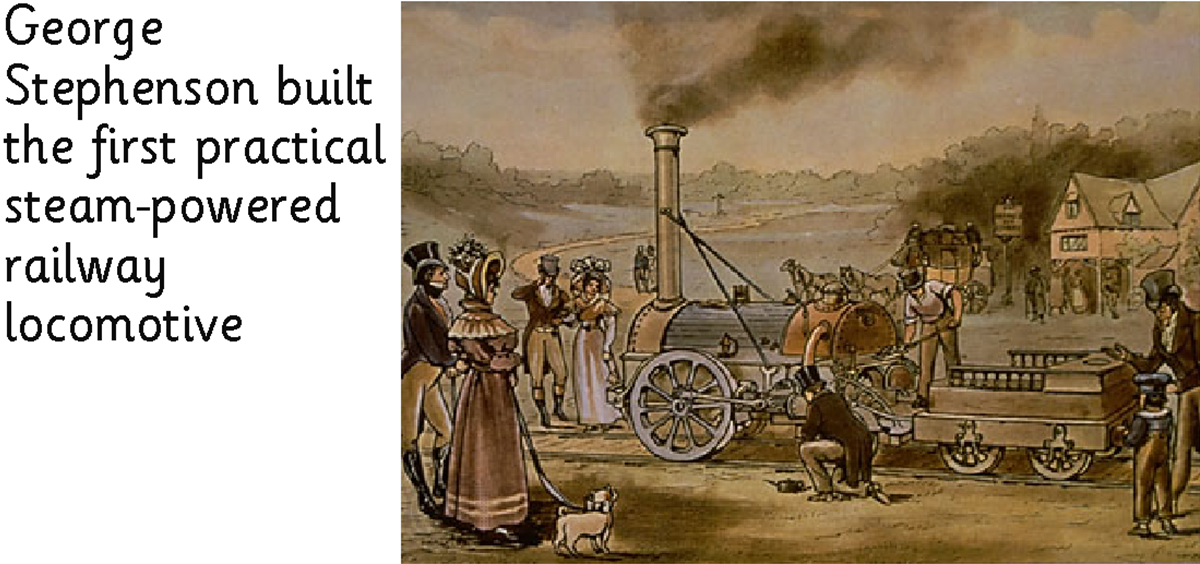 The first steam engine built.
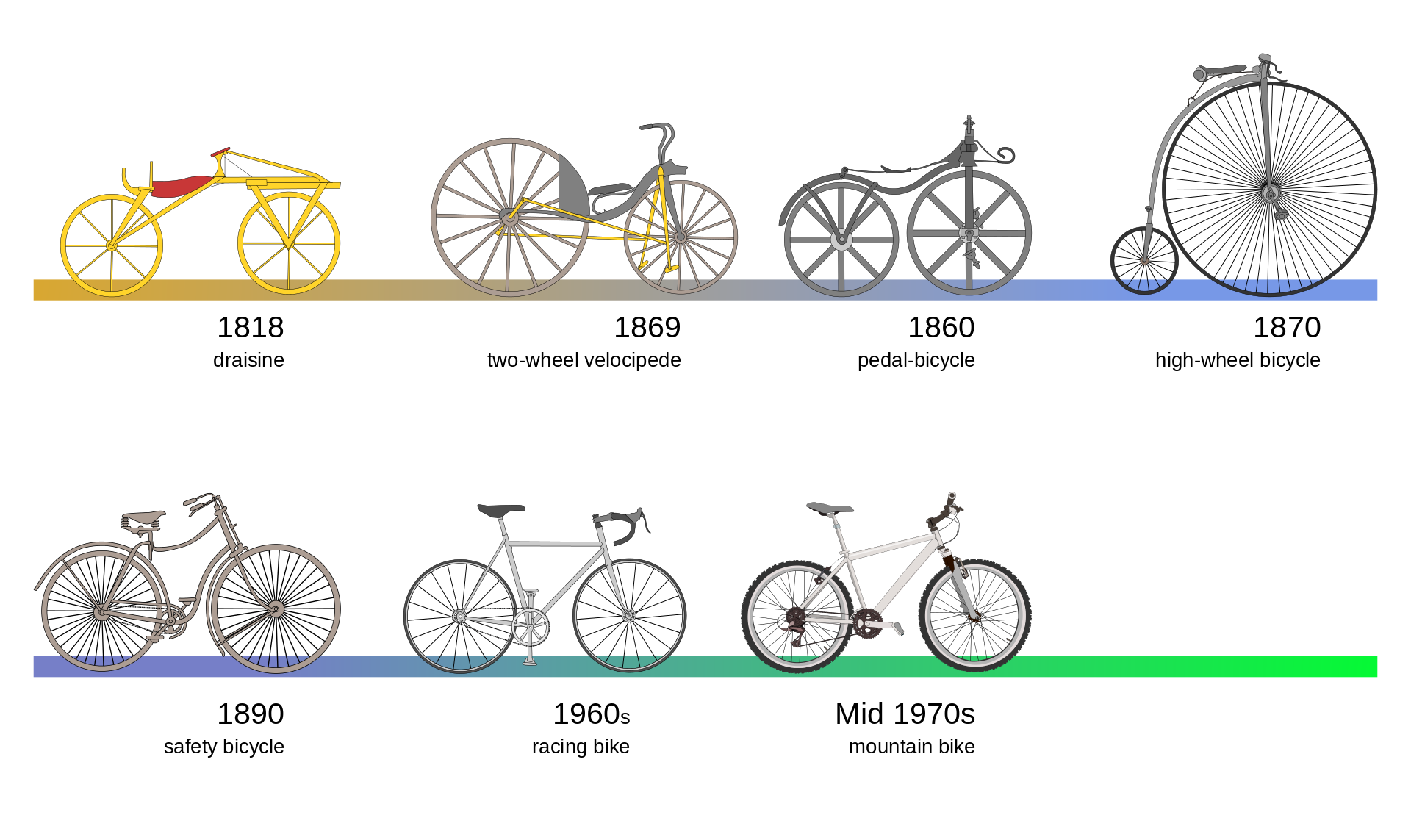 1818
Bikes invented.
1885
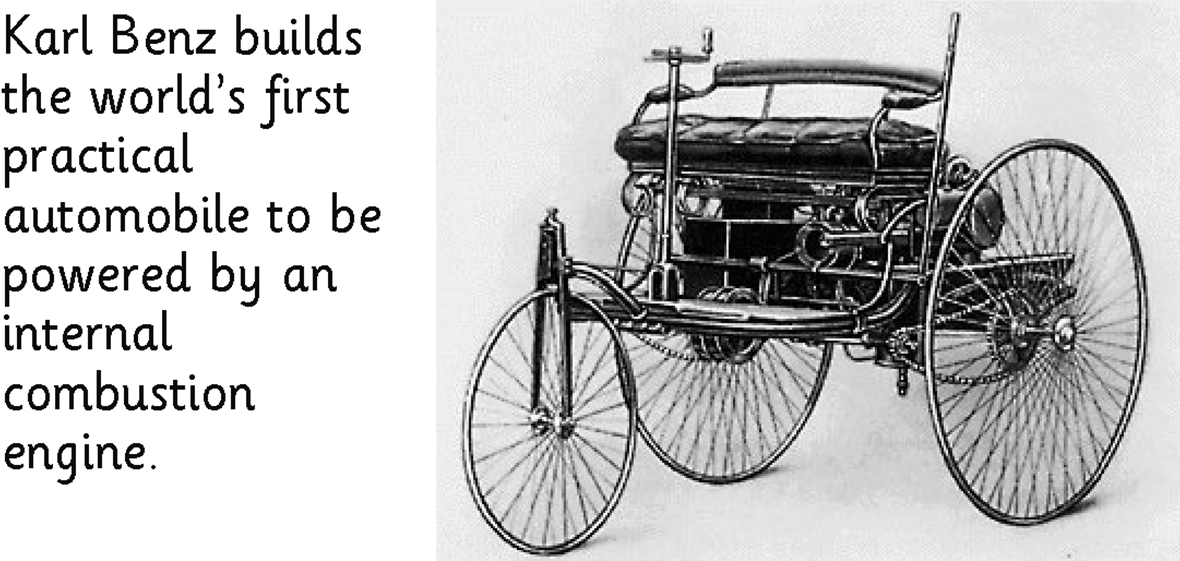 The first car invented by Benz.
1903
First powered flight.
1956
The Hovercraft was invented.
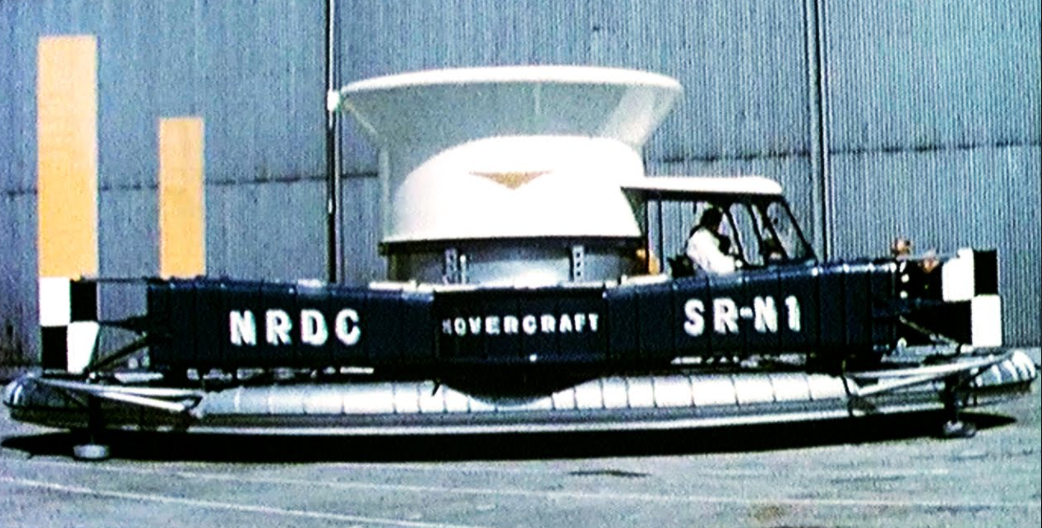 1957
Boeing 707 - the first successful passenger carrying aircraft.
1961
The first space rocket.
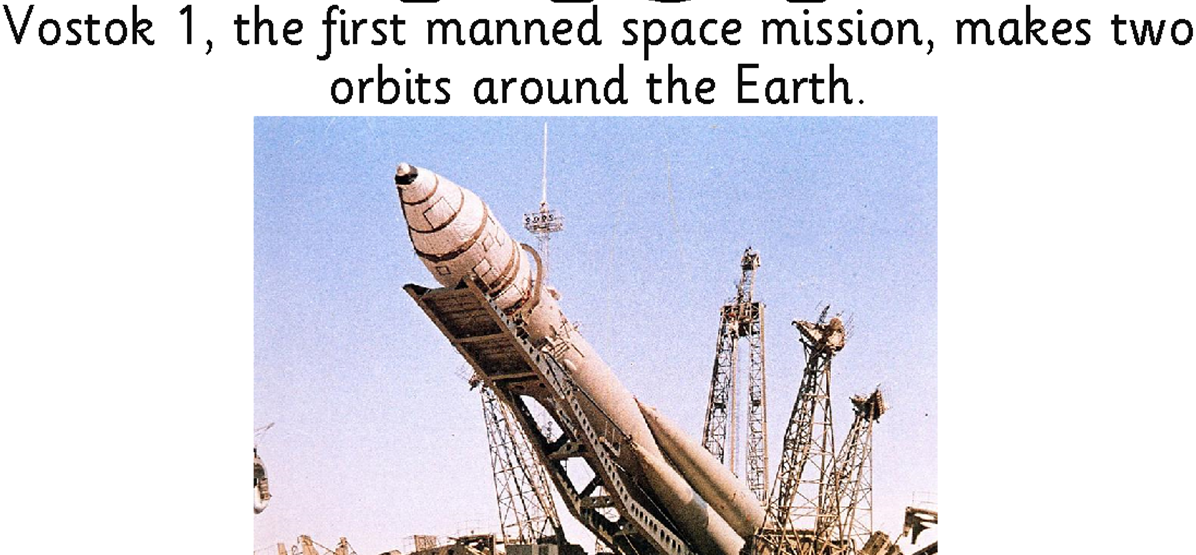 1976
Concord the fastest passenger aircraft flew at 1,354 miles per hour.
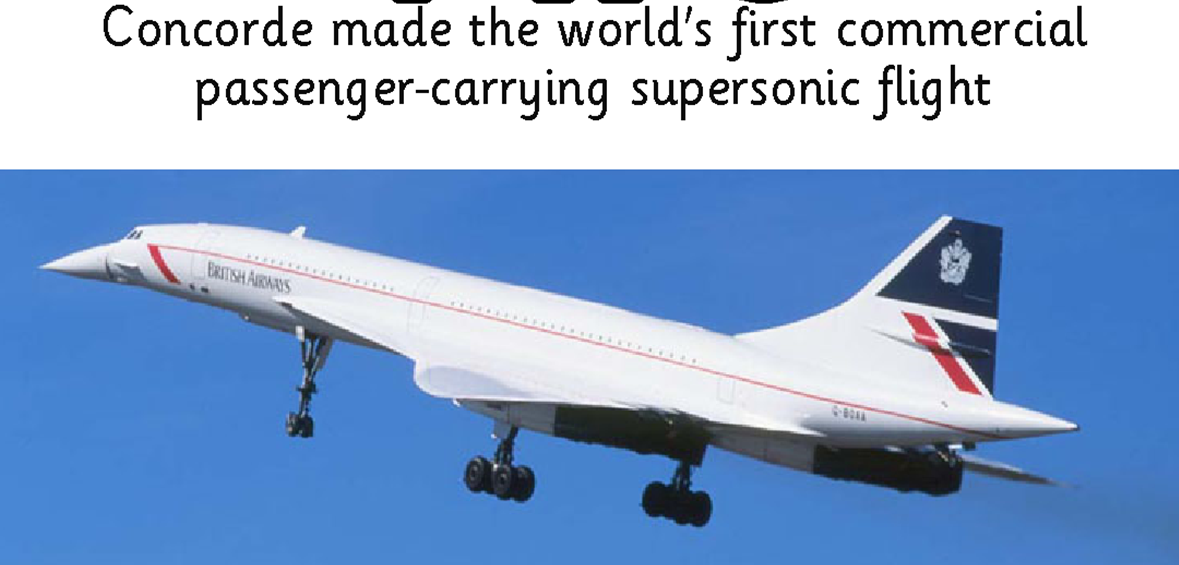 1981
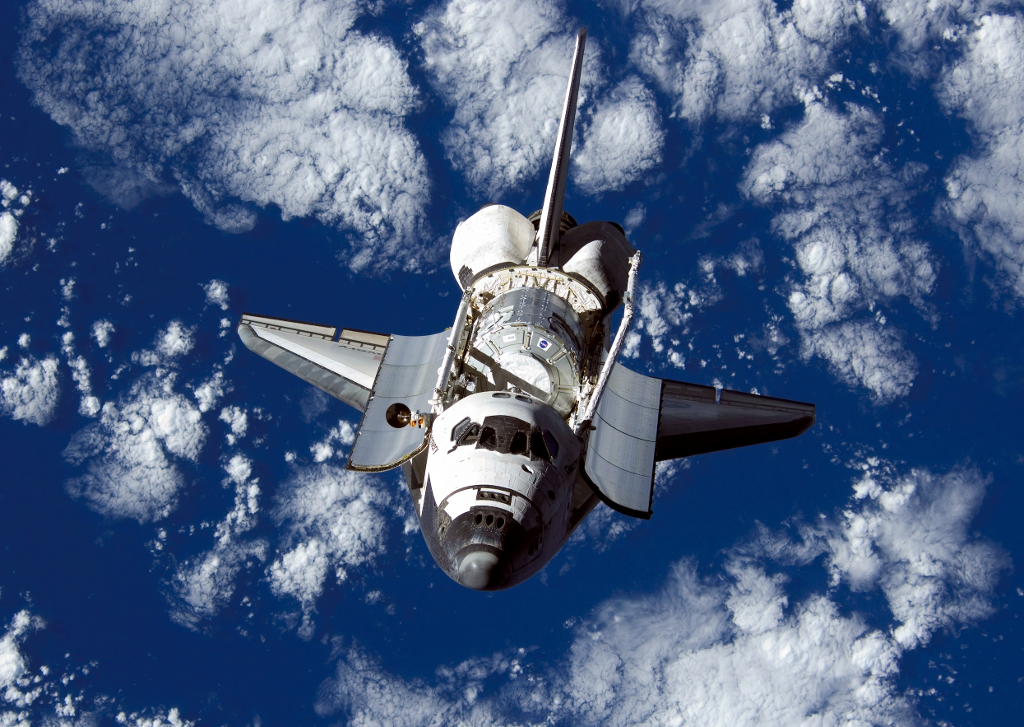 The Space Shuttle first flew.
2020
Tesla had built 1 million electric cars.
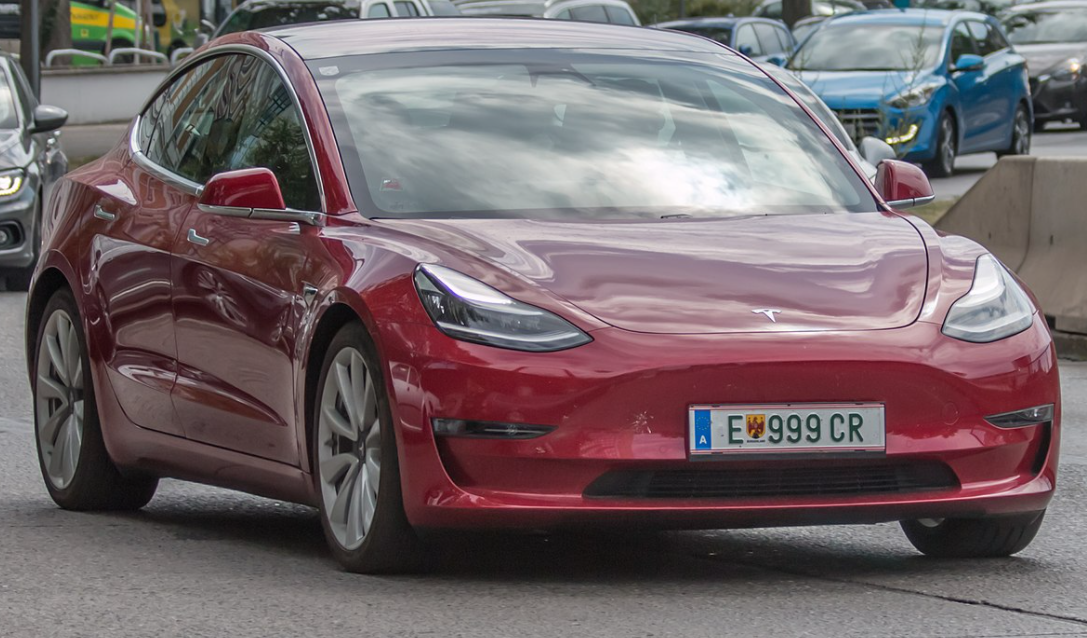 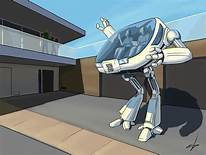 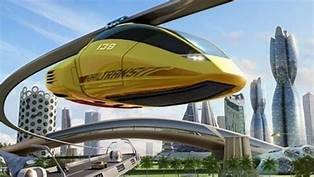 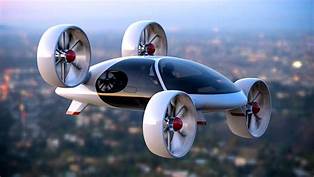 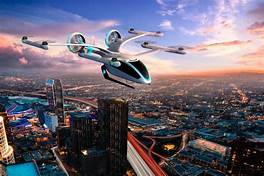 What could happen next?
20??
Task
Choose 6 slides.
Draw a picture of each and label with the date in order.
8000BC
The first kind of transport was water transport. The oldest canoe ever discovered was 10000 year old.